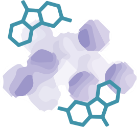 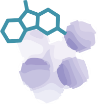 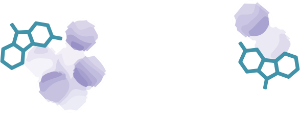 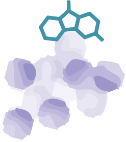 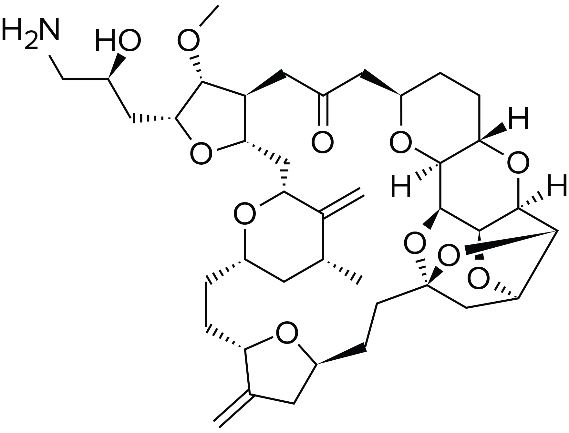 Tubulin
polymerization
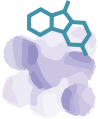 Nonproductive tubulin aggregate formation
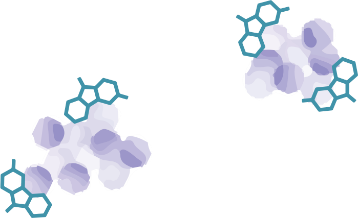 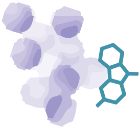 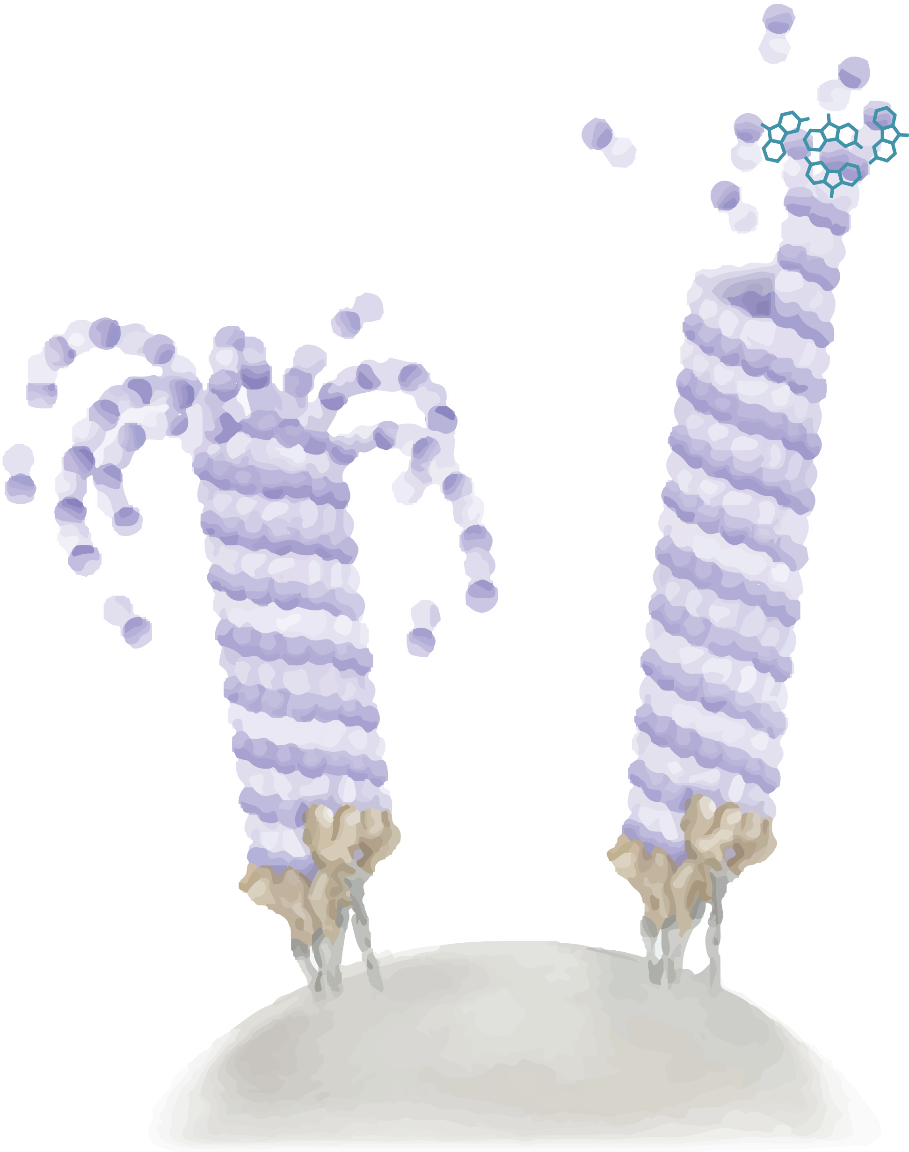 Tubulin
depolymerization
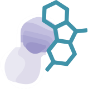 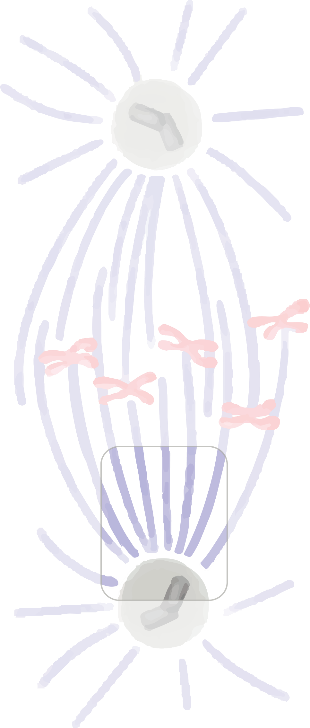 Eribulin suppresses microtubule polymerization
Eribulin sequesters tubulin into nonfunctional aggregates and thereby suppresses microtubule polymerization, resulting in: 
Persistent mitotic arrest
Apoptosis induction

Eribulin has no significant effect on microtubule depolymerization
Shrinking microtubule
Growing microtubule
MTOC
(Spindle)
Adapted from Cortes et al., 2011. 									AT-UNB-0471